Администрация муниципального образования "Городской округ "Город Нарьян-Мар"
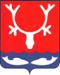 Решение Совета Городского округа "Город Нарьян-Мар" от 23.05.2024 № 561-р "Об исполнении бюджета муниципального образования "Городской округ 
"Город Нарьян-Мар" за 2023 год
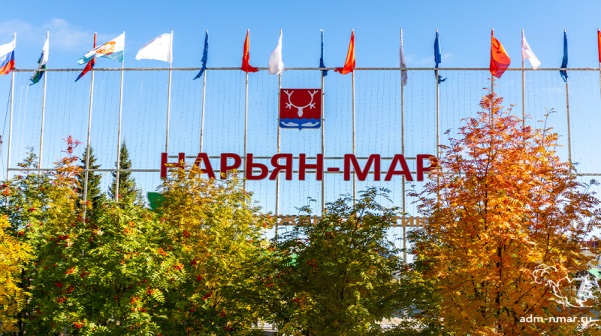 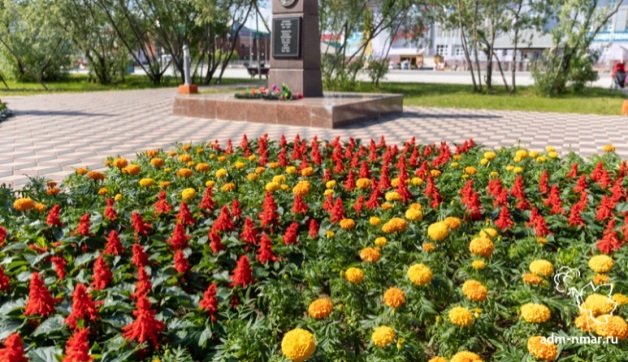 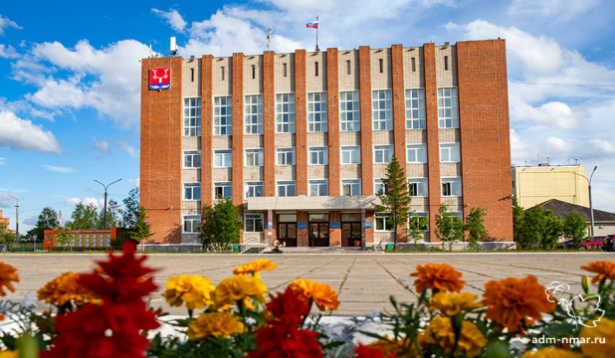 ПАРАМЕТРЫ ГОРОДСКОГО БЮДЖЕТА В 2023 ГОДУ
млн ₽
2
Динамика поступления доходов
млн ₽
3
Налоговые и неналоговые доходы
млн ₽
4
БЕЗВОЗМЕЗДНЫЕ ПОСТУПЛЕНИЯ
млн ₽
5
Доходы в разрезе видов доходов за 2023 год с объяснением причины отклонения от первоначального плана
6
Доходы в разрезе видов доходов за 2023 год с объяснением причины отклонения от первоначального плана
7
Доходы в разрезе видов доходов за 2023 год с объяснением причины отклонения от первоначального плана
8
Доходы в разрезе видов доходов за 2023 год с объяснением причины отклонения от первоначального плана
9
Доходы в разрезе видов доходов за 2023 год с объяснением причины отклонения от первоначального плана
10
Доходы в разрезе видов доходов за 2023 год с объяснением причины отклонения от первоначального плана
11
РАСХОДЫ
млн ₽
Общегосударственные 
вопросы  (20%)
2023 – 266,0
ЖКХ 
(48%)
2023 – 626,7
Национальная
Экономика  (26%)
2023 – 344,5
Социальная 
Политика (5%)
2023 – 61,0
Образование
2023 – 5,3
Национальная 
безопасность
2023 – 3,9
Обслуживание 
муниципального долга
2023 – 0,07
СМИ
2023 – 0,6
12
МУНИЦИПАЛЬНЫЕ ПРОГРАММЫ
Программные расходы
Молодежная политика
Совершенствование и развитие муниципального управления
Развитие предпринимательства
2023 год (план)
1 396,2 млн ₽
Развитие институтов гражданского общества
Повышение уровня жизнеобеспечения и безопасности жизнедеятельности
2023 год (факт)
1 254,8 млн ₽
Формирование комфортной городской среды
Поддержка отдельных категорий граждан
Повышение качества водоснабжения
13
МУНИЦИПАЛЬНЫЕ ПРОГРАММЫ
14
Повышение уровня жизнеобеспечения и безопасности жизнедеятельности населения города Нарьян-Мар
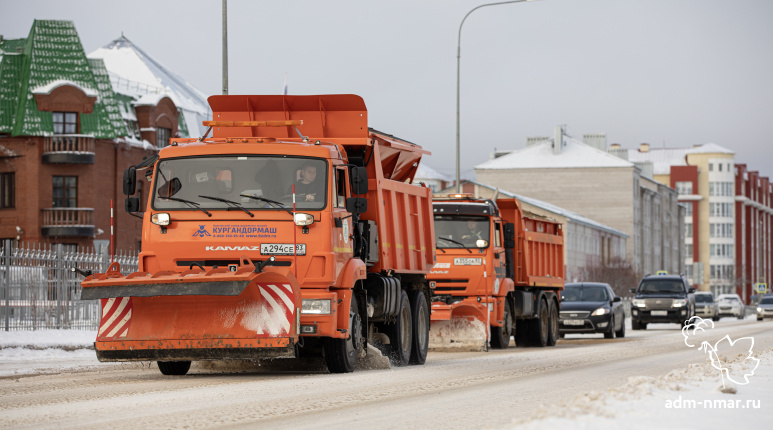 План на 2023
708,4 млн ₽
Исполнено в 2023
592,9 млн ₽
% исполнения
83,7%
15
Организация благоприятных и безопасных условий
 для проживания граждан
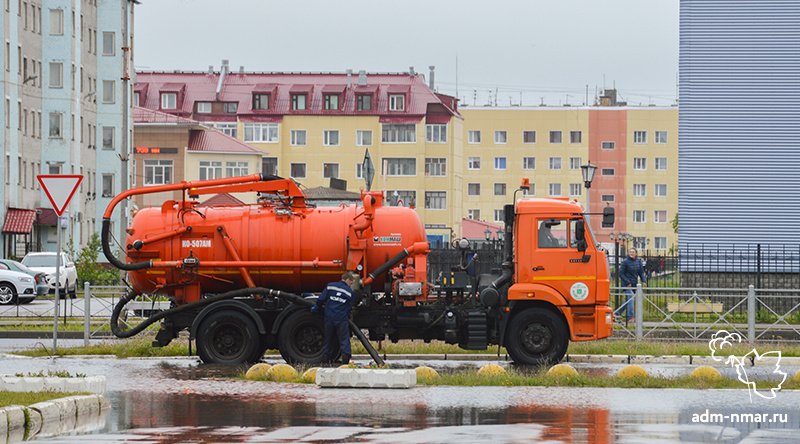 План на 2023
72,0 млн ₽
Исполнено в 2023
68,7 млн ₽
% исполнения
95,4 %
Снос домов (19 домов)  – 36,1 млн ₽
Площадь снесенного жилищного фонда, признанного непригодным для проживания - 11 662,4 кв. м.
Вывоз стоков из септиков жилых домов – 5,3 млн ₽
Предоставление населению услуг общественных бань – 26,0 млн ₽
16
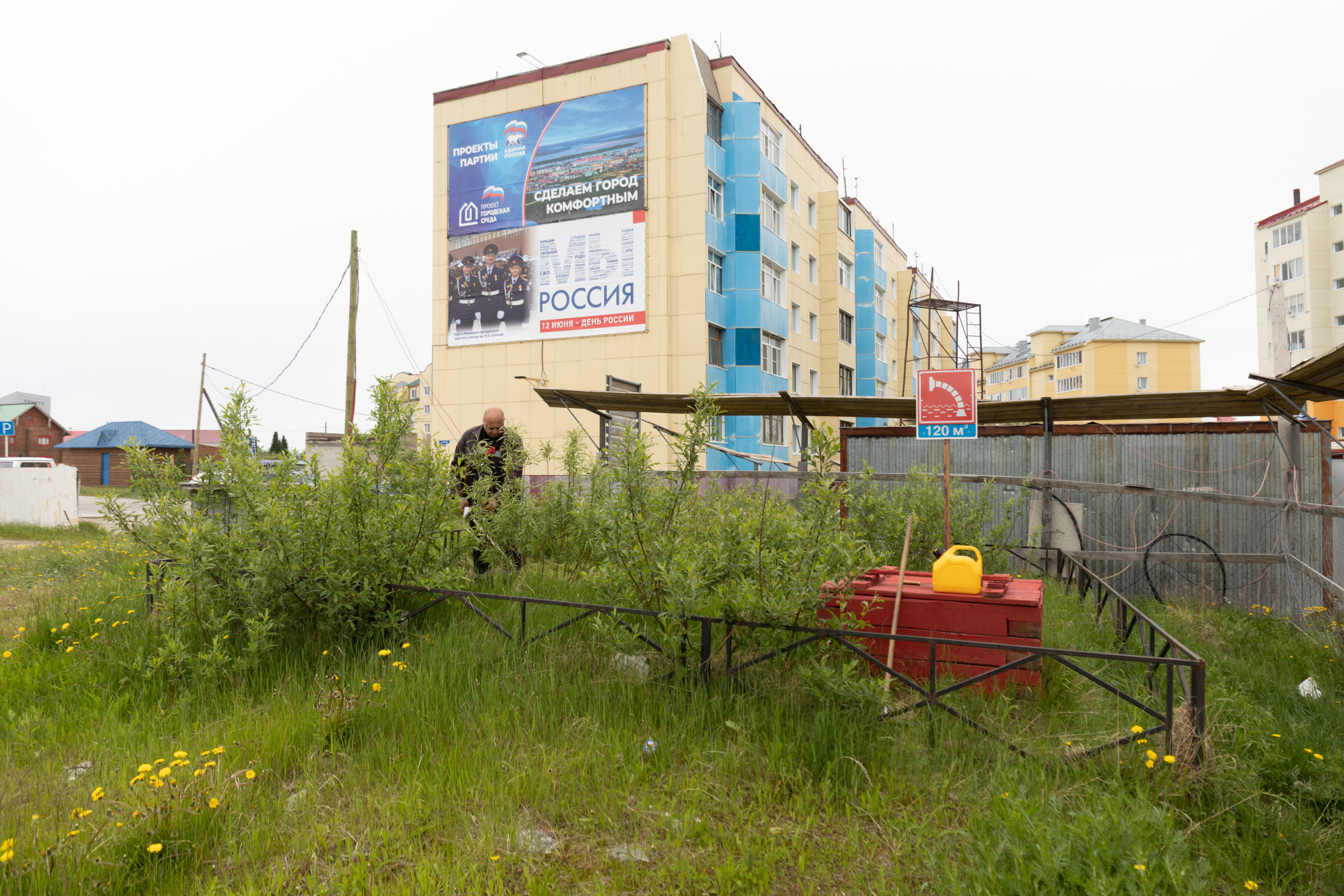 Обеспечение безопасности жизнедеятельности 
населения города Нарьян-Мар
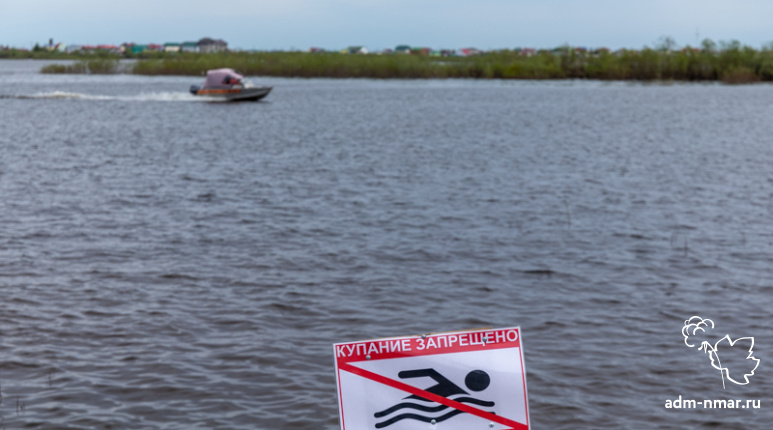 План на 2023
4,1 млн ₽
Исполнено в 2023
3,9 млн ₽
% исполнения
95,1 %
Обеспечение общественного порядка, профилактики терроризма, экстремизма – 0,13 млн ₽
Обеспечение противопаводковых мероприятий – 0,25 млн ₽
Обеспечение пожарной безопасности – 2,40 млн ₽ 
Кол-во предписаний со стороны контролирующих надзорных органов по содержанию пожарных водоемов – 0 ед.
Доля обеспеченности резерва материально-технических средств, используемых в целях гражданской обороны, защиты населения – 100% и др.
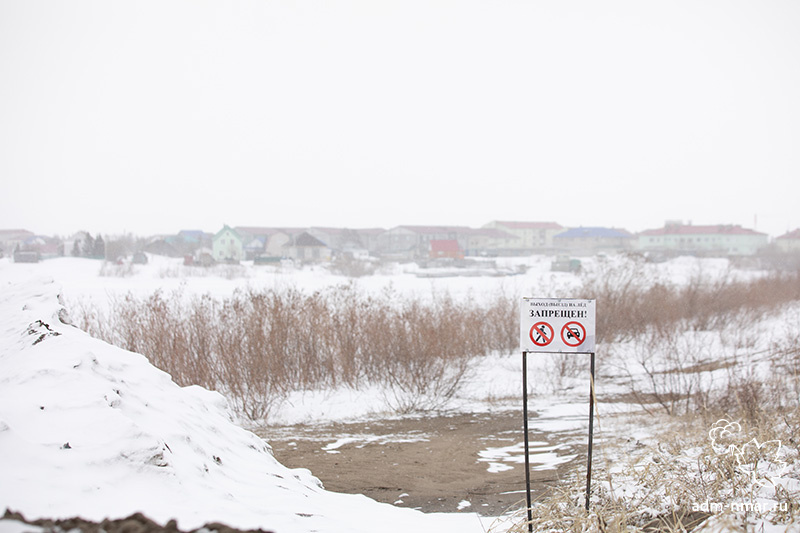 17
Обеспечение безопасности эксплуатации автомобильных дорог местного значения и доступности общественных транспортных услуг
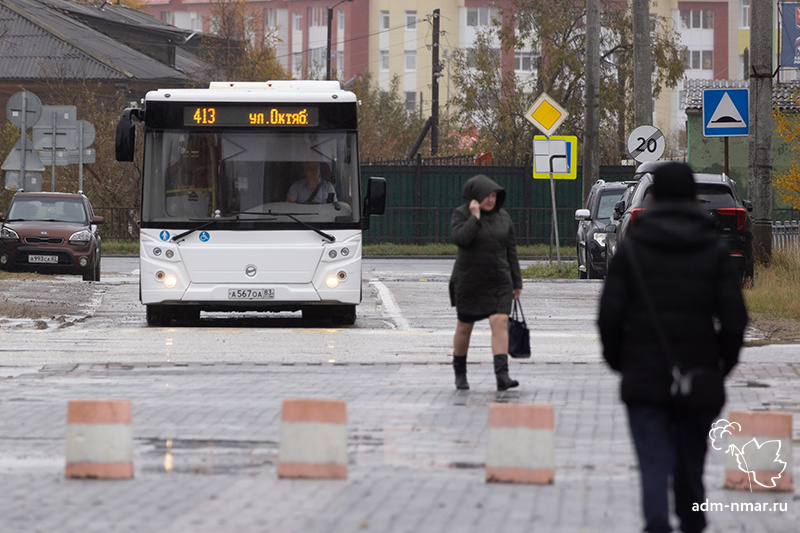 План на 2023
417,7 млн ₽
Исполнено в 2023
339,4 млн ₽
% исполнения
81,2%
Организация пассажирских перевозок населения - 57,3 млн ₽
Реконструкция автомобильной дороги по ул. Заводская – 79,7 млн ₽
Ремонт тротуара по ул. им. В.И. Ленина (ул. Авиаторов-ул. Первомайская) и обустройство тротуара по ул. им. А.П. Пырерко – 1,9 млн ₽
Ремонт автомобильных дорог общего пользования местного значения по ул. Аэродромная, ул. Полярных летчиков, проезд Торговый, ул. Светлая, ул. Рябиновая, ул. Южная, ул. Красная – 7,3 млн ₽
Расходы на обеспечение деятельности МКУ "Чистый город" - 173,1 млн ₽
Обустройство ливневой канализации – 1,3 млн ₽ 
Приобретение техники – 18,7 млн ₽ и др.
18
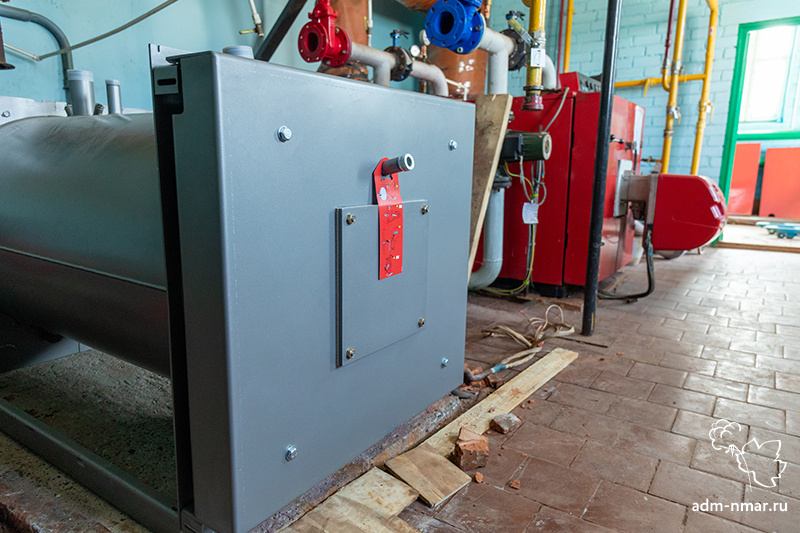 Обеспечение предоставления качественных услуг потребителям в сфере ЖКХ, степени устойчивости и надежности функционирования коммунальных систем на территории муниципального образования
Исполнено в 2023
14,7 млн ₽
План на 2023
14,9 млн ₽
% исполнения
98,7 %
Подготовка объектов коммунальной инфраструктуры к осенне-зимнему периоду 
14,7 млн ₽
Доля реализованных муниципальным образованием мероприятий по подготовке объектов коммунальной инфраструктуры к эксплуатации в осенне-зимний период с участием средств окружного бюджета – 100%
12
19
Обеспечение комфортных условий проживания на территории города Нарьян-Мар
План на 2023
33,5 млн ₽
Исполнено в 2023
33,0 млн ₽
% исполнения
98,5 %
Организация освещения улиц – 9,8 млн ₽
    Уборка территории – 5,8 млн ₽
   Организация мероприятий – 0,8 млн ₽
   Организация благоустройства и озеленения – 8,9 млн ₽
   Содержание спортивных и детских игровых площадок – 3,0 млн ₽ 
   Приобретение материалов для контейнерных площадок – 2,4 млн ₽
   Содержание контейнерных площадок – 0,3 млн ₽ 
   Приобретение и установка элементов праздничного и тематического оформления-  1,5 млн ₽ и др.
20
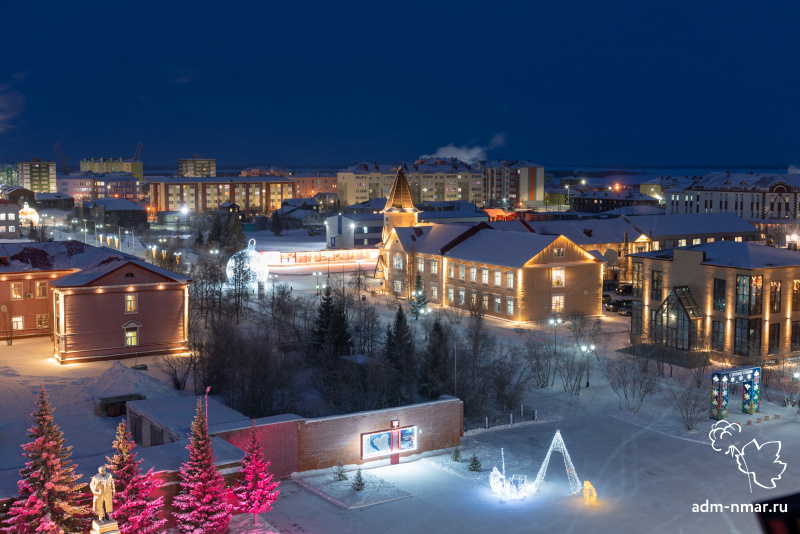 Создание дополнительных условий для 
обеспечения жилищных прав граждан
План на 2023
166,2 млн ₽
Исполнено в 2023
133,2 млн ₽
% исполнения
80,1 %
Осуществление отдельных государственных полномочий по предоставлению гражданам компенсационных выплат в целях создания дополнительных условий для расселения граждан из жилых помещений в домах, признанных аварийными (19 выплат) – 81,8 млн ₽
Проведение мероприятий по выкупу жилых помещений в соответствии со статьёй 32 ЖК РФ (6 выплат) – 30,0 млн ₽
Региональный проект НАО "Обеспечение устойчивого сокращения непригодного для проживания жилищного фонда" (3 выплаты) – 9,4 млн ₽
Обеспечение жильем молодых семей (6 выплат) – 12,0 млн ₽
21
Формирование комфортной городской среды
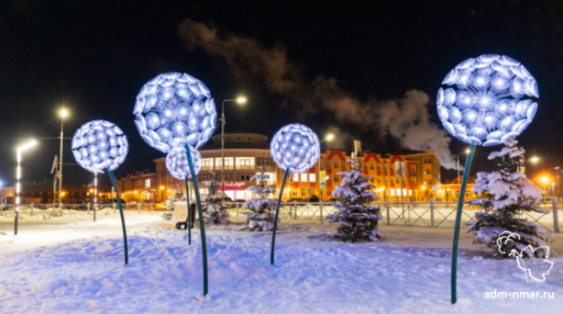 План на 2023
102,7 млн ₽
Исполнено в 2023
88,2 млн ₽
% исполнения
85,9 %
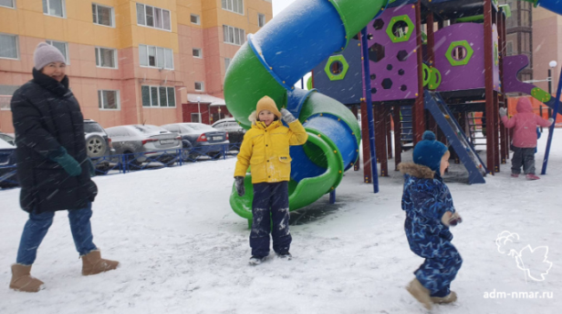 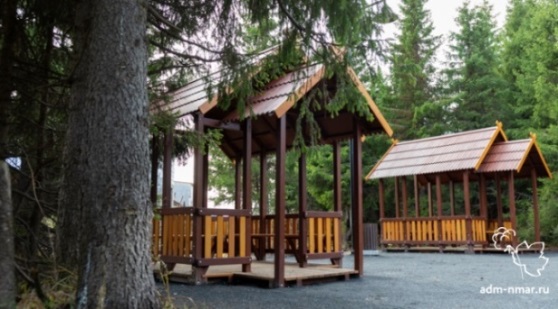 22
Совершенствование и развитие муниципального управления
План на 2023
384,1 млн ₽
Исполнено в 2023
377,6 млн ₽
% исполнения
98,3 %
Осуществление деятельности Администрации в рамках собственных и переданных государственных полномочий – 165,9 млн ₽
  Обеспечение деятельности Администрации города – 139,6 млн ₽
  Управление муниципальными финансами – 31,0 млн ₽
  Управление и распоряжение муниципальным имуществом – 41,1 млн ₽
23
Молодежная политика
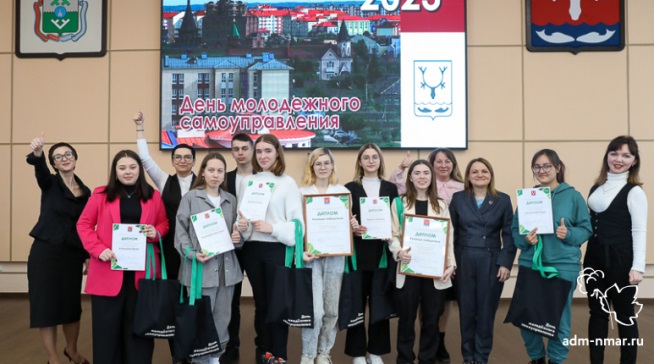 План на 2023
1,0 млн ₽
Исполнено в 2023
0,8 млн ₽
% исполнения
80,0 %
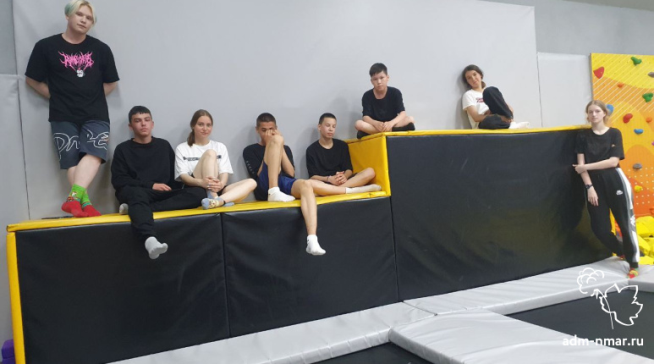 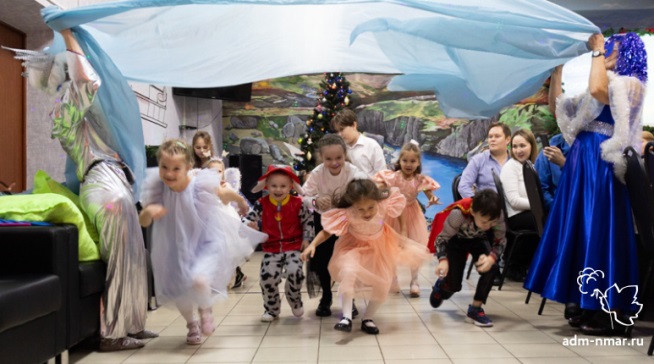 24
Развитие предпринимательства
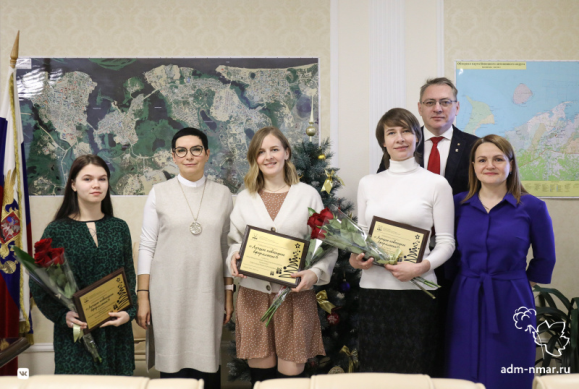 План на 2023
4,6 млн ₽
Исполнено в 2023
4,6 млн ₽
% исполнения
100 %
Гранты начинающим субъектам малого и среднего предпринимательства – 1 500,0 тыс. ₽
  Субсидия на возмещение части затрат на приобретение и доставку расходных материалов  - 5,8 тыс. ₽
  Субсидия на возмещение части затрат за подготовку, переподготовку и повышение квалификации кадров – 138,8 тыс. ₽
  Субсидия на возмещение части затрат за аренду нежилых зданий и помещений  - 760,2 тыс. ₽
  Субсидия на возмещение части затрат на приобретение и доставку имущества – 1 401,6 тыс. ₽
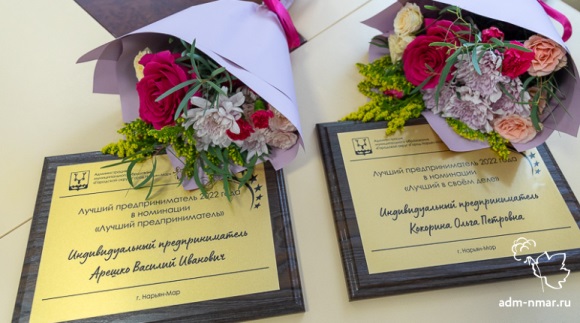 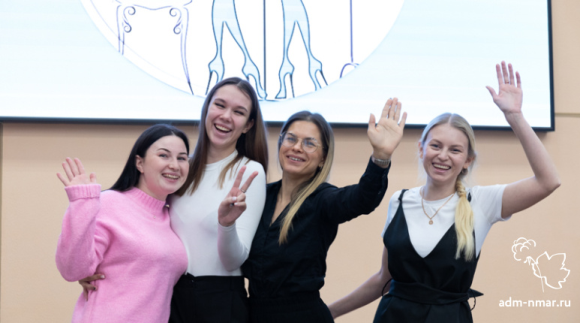 «Конкурс профессионального мастерства» - 230,0 тыс. ₽ 
Конкурс на «Лучшее новогоднее оформление» – 100,0 тыс. ₽ 
Конкурс «Лучший предприниматель года» - 200,0 тыс. ₽
25
Развитие институтов гражданского общества
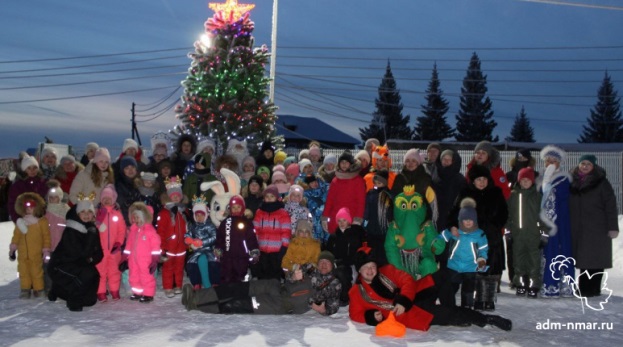 План на 2023
2,5 млн ₽
Исполнено в 2023
2,5 млн ₽
% исполнения
100 %
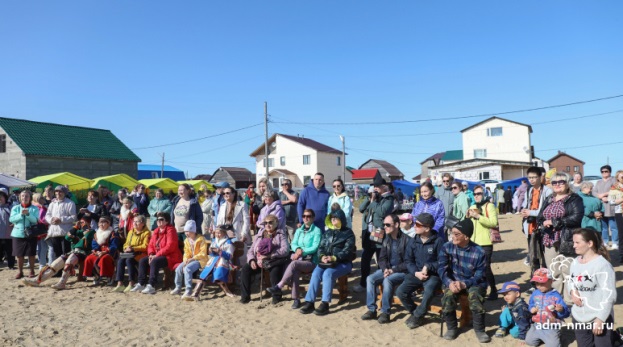 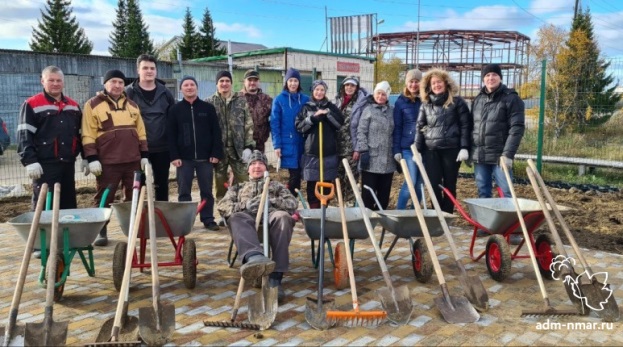 "Лучшее ТОС города Нарьян-Мара"                        65 тыс. ₽
26
Поддержка отдельных категорий граждан
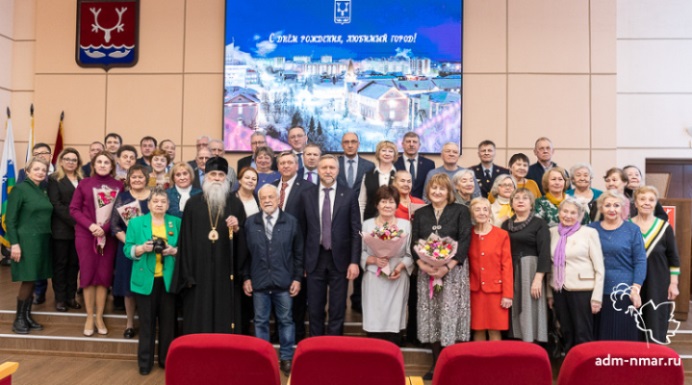 План на 2023
49,9 млн ₽
Исполнено в 2023
49,0 млн ₽
% исполнения
98,2 %
Подписка на газету "Няръяна-Вындер"
Един. денежная выплата отдельным категориям граждан, принимавших участие в СВО
Доп. меры соц. поддержки в связи с проведением СВО
Единовременная выплата лицам, уволенным в запас 
      после прохождения службы в ВС РФ 
Почетная грамота МО "Городской округ "Город Нарьян-Мар" 
Звание "Ветеран города Нарьян-Мар"
Звание "Почетный гражданин города Нарьян-Мара"
Знак отличия "За заслуги перед городом Нарьян-Маром"
Выплата пенсий за выслугу лет
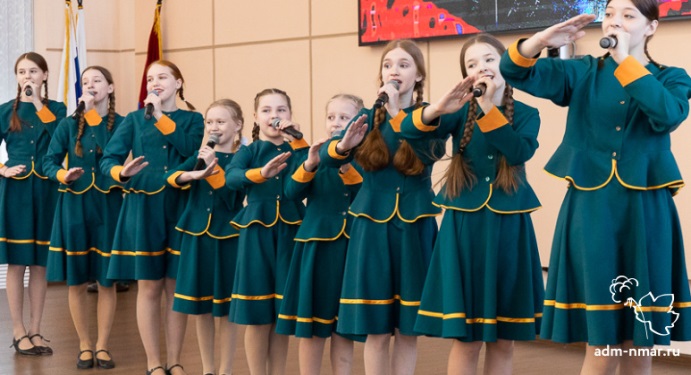 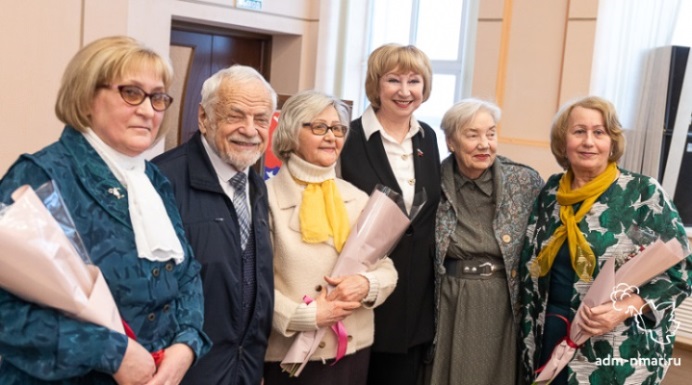 Общее количество граждан, получающих дополнительные меры социальной поддержки на постоянной основе – 743 чел.
27
Повышение качества водоснабжения
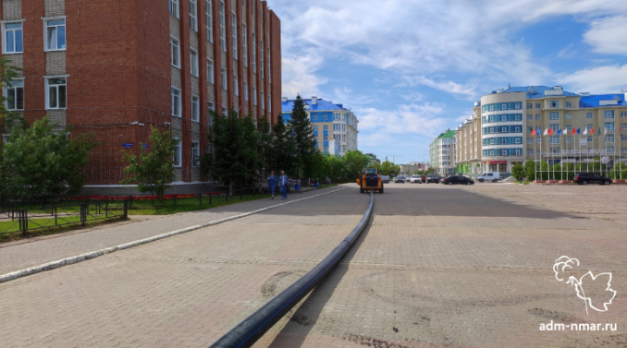 План на 2023
143,0 млн ₽
Исполнено в 2023
139,2 млн ₽
% исполнения
97,3 %
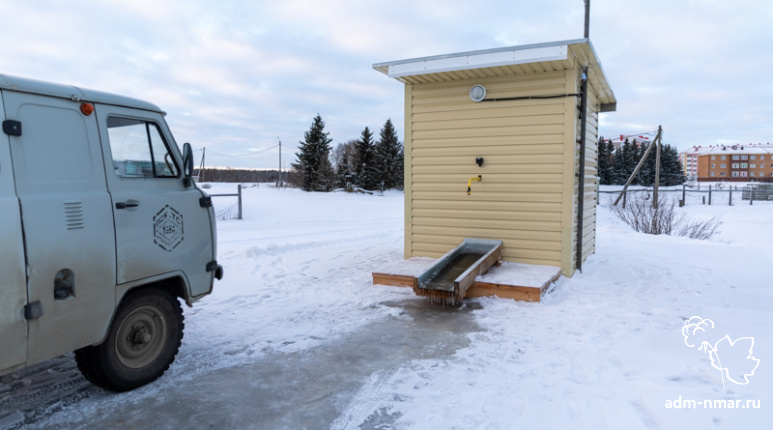 Реконструкция  водовода в две нитки на участке от ВНС-2 до т. А в районе жилого дома № 1 по ул. 60 лет Октября с устройством ВНС в микрорайоне Малый Качгорт – 103,5 млн ₽
  Реконструкция наружного водовода в две нитки от ВК-82 перекресток улиц Пионерская и Ленина до ВК-53 район жилого дома № 5 по ул. Ленина – 34,7 млн ₽
  Устройство питьевого колодца в микрорайоне Старый аэропорт – 947,8 тыс. ₽
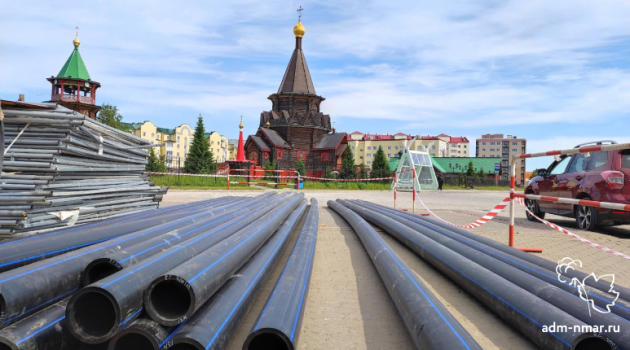 28
Расходы по разделам и подразделам за 2023 год 
и причина отклонения от первоначального плана
29
Расходы по разделам и подразделам за 2023 год 
и причина отклонения от первоначального плана
30
Расходы по разделам и подразделам за 2023 год 
и причина отклонения от первоначального плана
31
Расходы по разделам и подразделам за 2023 год 
и причина отклонения от первоначального плана
32
Расходы по разделам и подразделам за 2023 год 
и причина отклонения от первоначального плана
33
Расходы по разделам и подразделам за 2023 год 
и причина отклонения от первоначального плана
34
Сведения о выполнении обязательств по финансированию социально-значимых проектов муниципального образования за 2023 год
35
Муниципальный долг
36
Контактная информация для граждан
График работы: пн-пт с 8:30 до 17:30; обед с 12:30 до 13:30; сб,вс- выходной день.
почтовый адрес: 166000, Ненецкий автономный округ, г. Нарьян-Мар, ул. Ленина, 12
электронный адрес: gorfinup@adm-nmar.ru
сайт: www.adm-nmar.ru
37